1st International Electronic Conference on Toxins
Synergistic attenuation of cancer-related pain and implications on adverse effects by the use of methadone and Phα1β in C57BL/6J mice
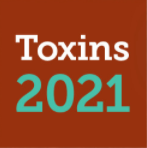 MSc Luana Assis
luana.assisferreira@gmail.com
Introduction and Goals
Pain:
An unpleasant sensory and emotional experience associated with, or resembling that associated with, actual or potential tissue damage, (IASP, 2020).
One strategy to improve the therapeutic utility of opioids (widely used for pain relief) is to co-administer with other analgesic agents, such as Phα1β toxin, looking for reducing side effects and improving analgesy. 

This work aims to test whether the in vivo antinociceptive interaction of methadone and Phα1β is sub-additive, additive or synergistic.
Melanoma cell injection induces tumor outgrowth and mechanical hyperalgesia
Pain Induction
Mechanical hyperalgesia induced by melanoma
B16-F10
(1 x 105 cells)
Right hind paw
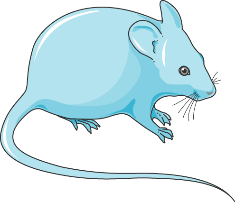 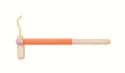 Aβ Fibers
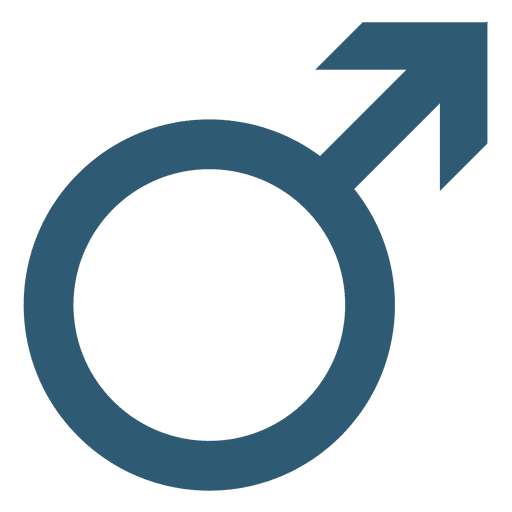 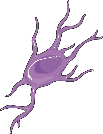 DRG
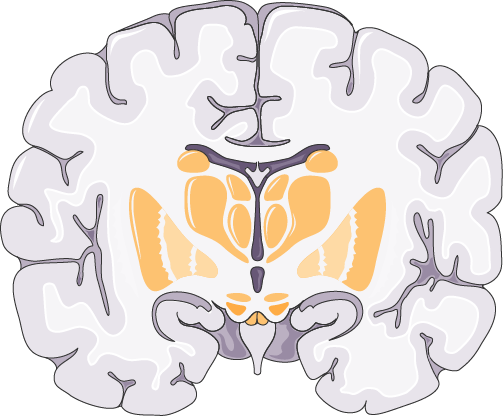 Non noxious 
stimuli
Spinal Cord
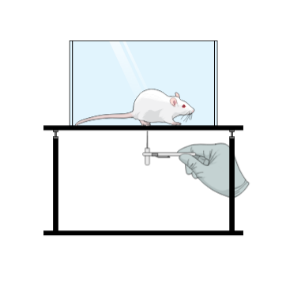 Acute treatment with Methadone, Phα1β, and their combination ameliorate mechanical hyperalgesia
Treatment
Methadone





Phα1β



Spider toxin


Methadone + Phα1β
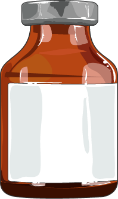 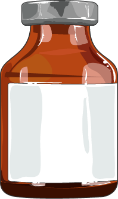 Ph1
Methadone
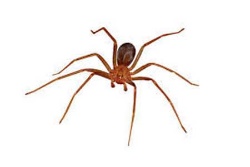 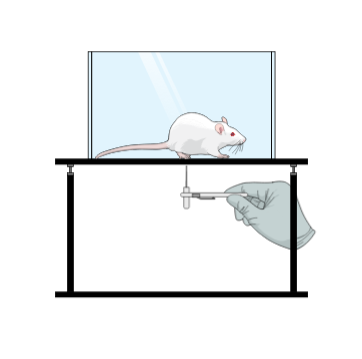 The antinociceptive interaction between Methadone and Phα1β is synergic
Isobologram
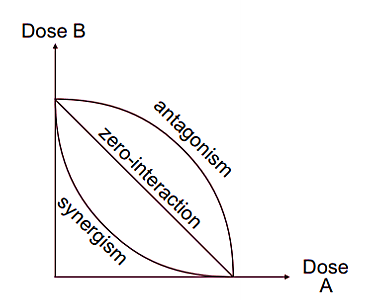 Synergistic attenuation mechanical hyperagesia by Methadone and Phα1β is not accompanied by severe side effects
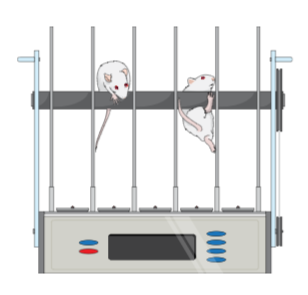 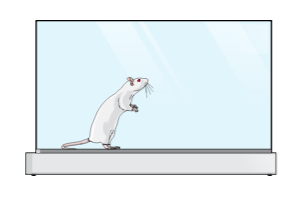 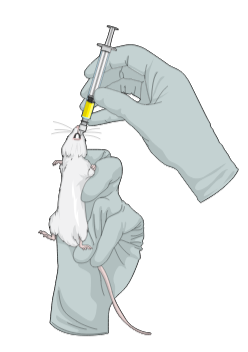 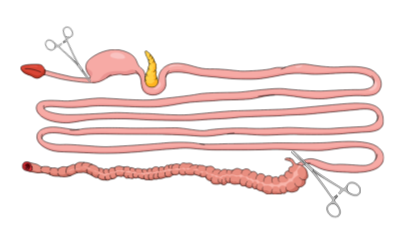 Methadone, Phα1β and their combination restore morphine analgesic potential under an opioid-induced tolerance protocol
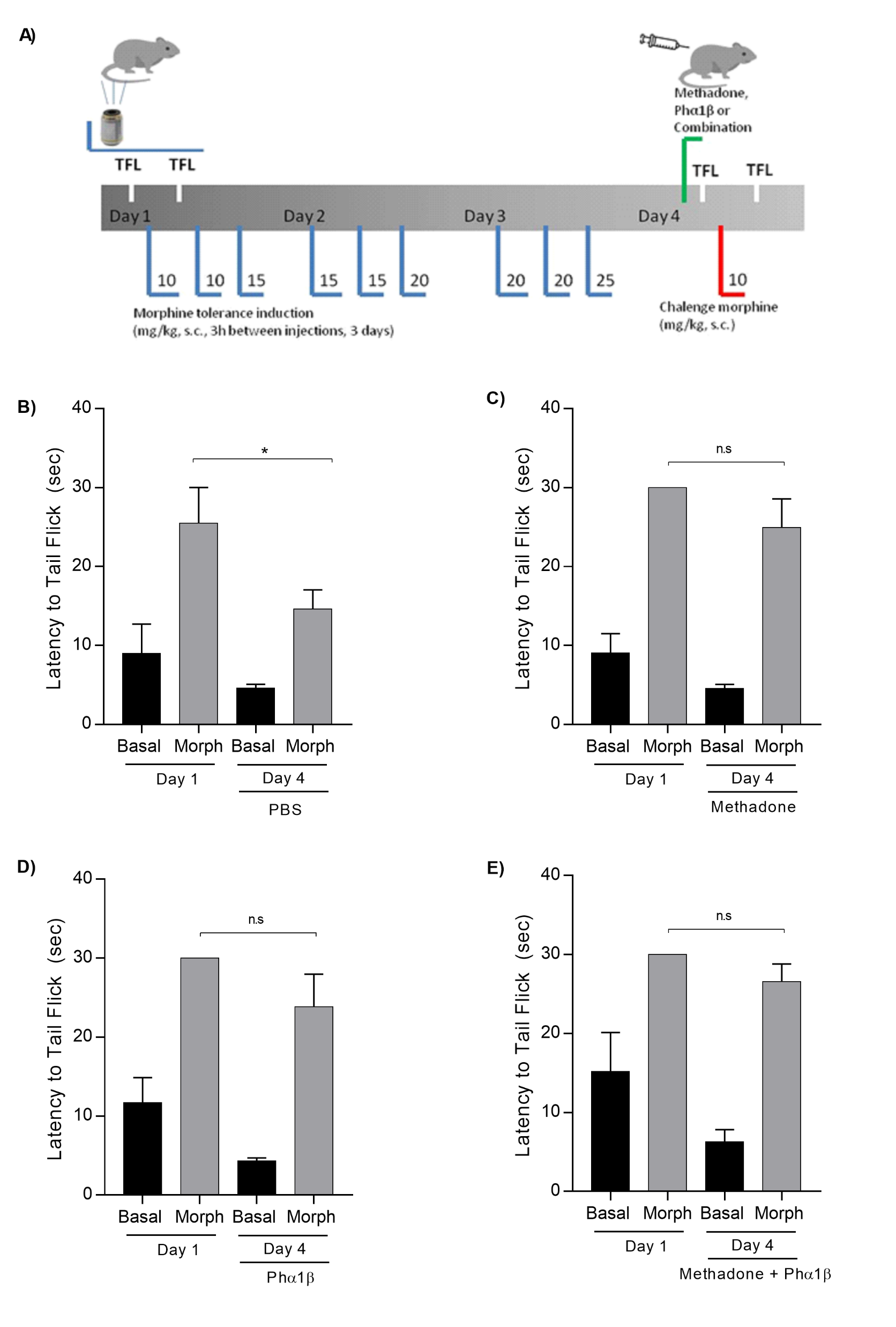 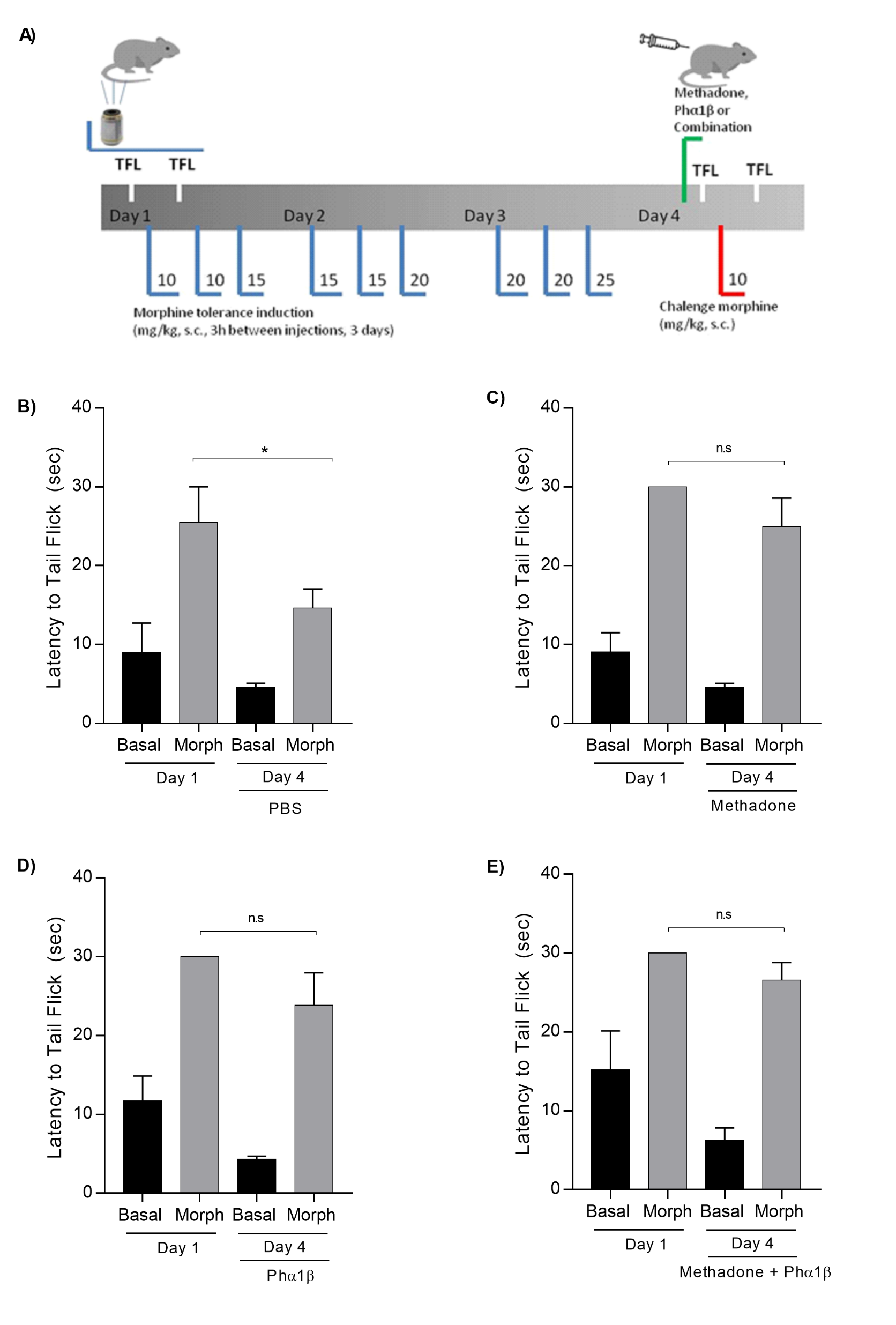 Conclusion
Our data show that a synergism occurred when s.c methadone was administered simultaneously with i.t Phα1β suggesting potency on the analgesic effect of these drugs when both are added together even in lower doses.
Thank you!
MSc Luana Assis
luana.assisferreira@gmail.com